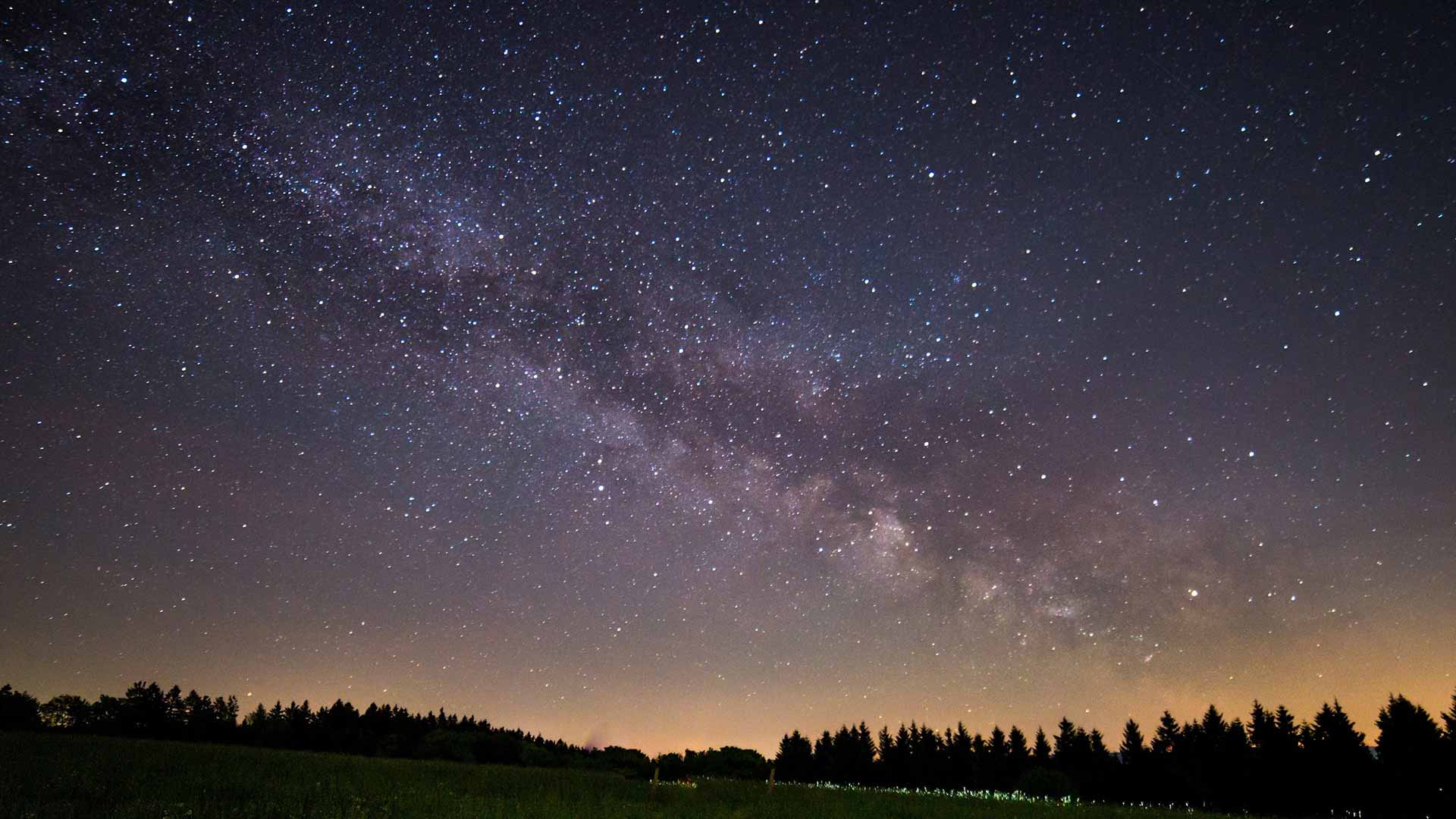 Drempel 2: Sterren en elementen
2 havo/vwo
[Speaker Notes: Tweede drempel: Sluit aan op drempel 1
In deze les gaan wij ons verdiepen in de periode na de oerknal en de formatie van sterren.]
Planning
Lesdoelen 
Uitleg drempel 2
Onderzoekende opdracht starten
[Speaker Notes: Korte uitleg: 10 minuten 
80 minuten leerlingen begeleiden in onderzoekend houding. Leerlingen mogen kiezen uit een literatuuronderzoek of een praktisch onderzoek.]
Lesdoelen
Aan het eind van de les:
Kun je uitleggen hoe wij van sterrenstof gemaakt zijn
Heb je een onderwerp uit drempel 2 gekozen die je verder wil onderzoeken aan de hand van een praktisch onderzoek of literatuur onderzoek.  
Je hebt samengewerkt met twee medeleerlingen aan jullie onderzoek
Herhaling: Oerknal
[Speaker Notes: Herhaling: 13,8 miljard jaar geleden start het met de oerknal. Daarna was het heelal gevuld met plasma.]
Atomen
-
+
[Speaker Notes: Wat is plasma? 
Om daar antwoord op te kunnen geven moeten we eerst kijken naar een atoom. 
Bij tempraturen zoals wij die vandaag op de aarde kennen zijn atomen neutraal. Een neutraal atoom bestaat uit een kern (proton: positief geladen en neutronen: neutraal) en net zoveel elektronen als protonen die om de kern heen bewegen. 

Maar vlak na de oerknal was de tempratuur boven de 3000 K. Dan hebben de elektronen genoeg energie om van de kern los te breken en vrij rond te bewegen. De atomen zijn nu geïoniseerd omdat ze geladen zijn.  Een geïoniseerde gas wordt een plasma genoemd.]
Plasma
Plasma: Waterstof- en heliumkernen en elektronen
[Speaker Notes: Vanaf het begin waren er waterstof- en heliumkernen aanwezig. De plasma bestond dus uit waterstofkernen, heliumkernen en elektronen.]
Plasma
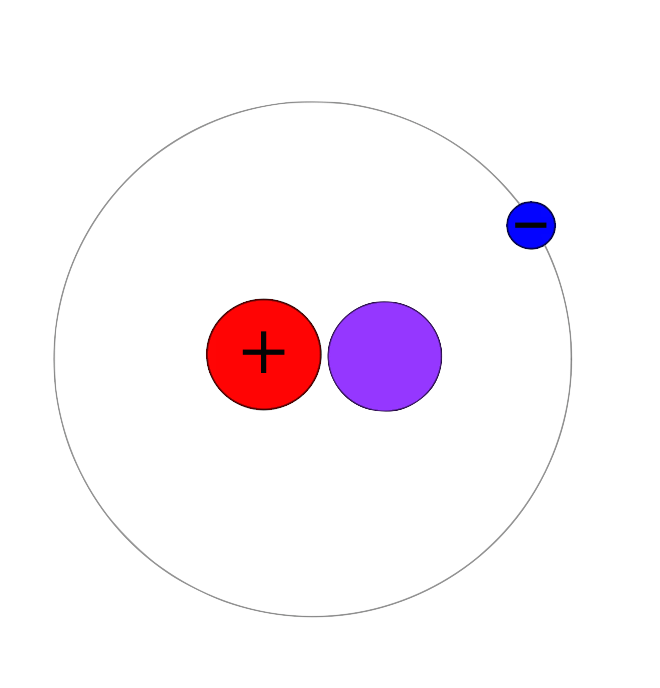 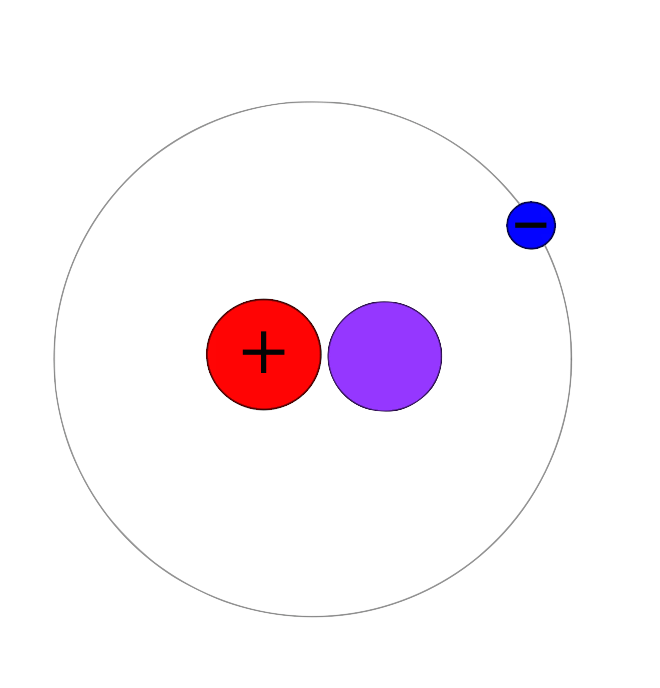 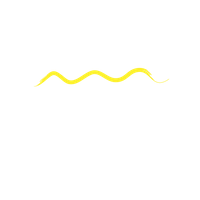 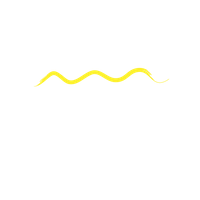 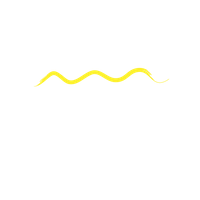 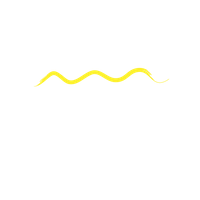 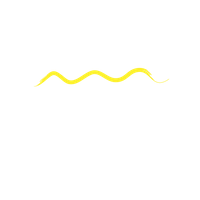 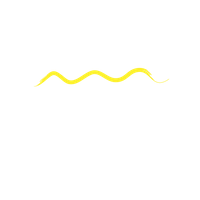 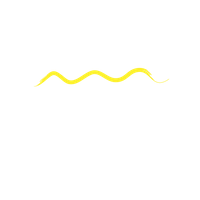 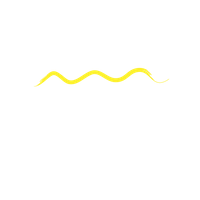 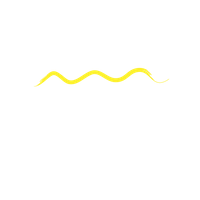 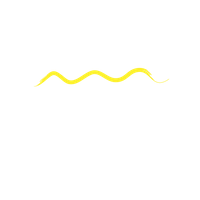 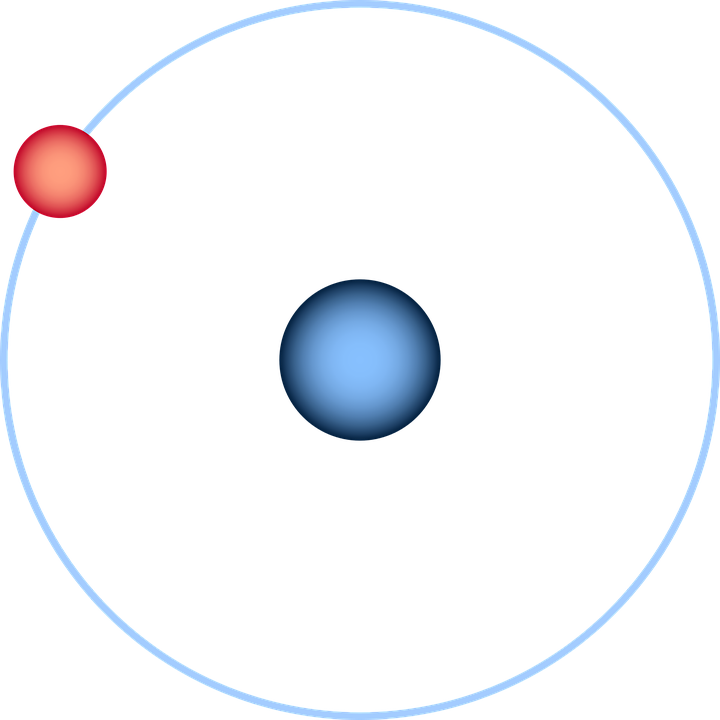 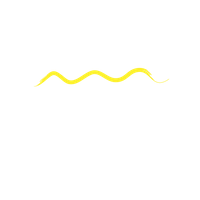 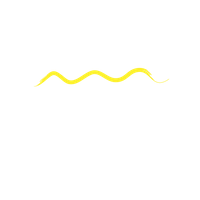 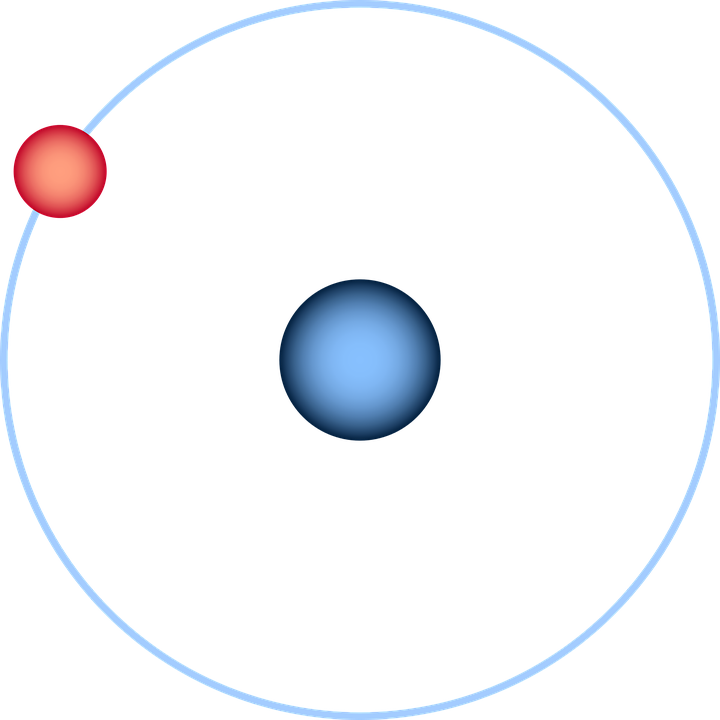 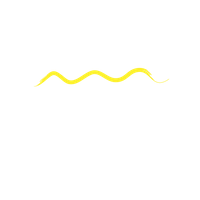 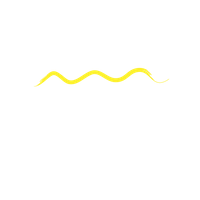 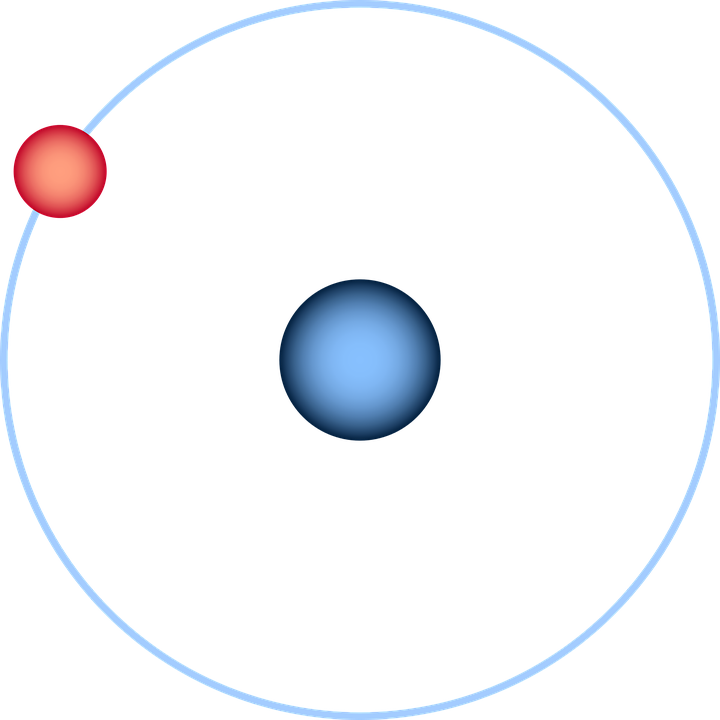 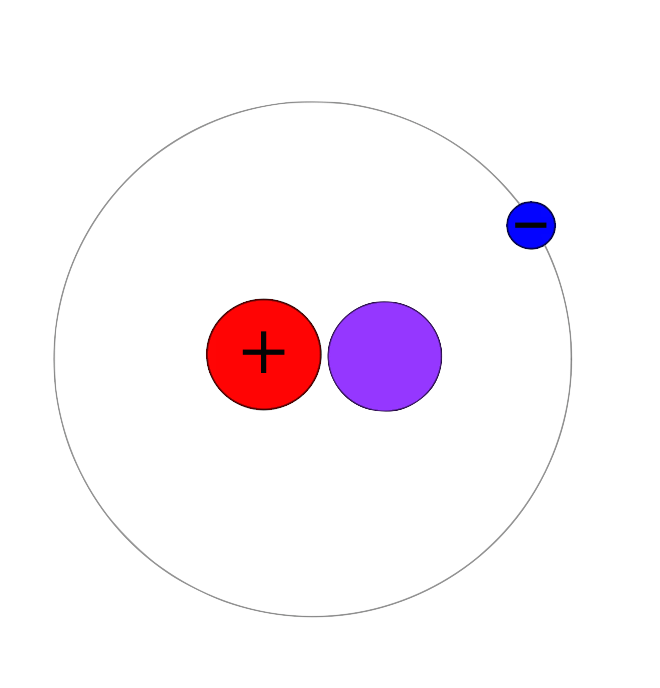 [Speaker Notes: Fotonen (licht deeltjes) konden in deze tijd niet het plasma ontsnappen omdat er te veel wisselwerking was tussen de geïoniseerde kernen, elektronen en de fotonen. Wanneer de tempratuur van de ruimte afnam naar onder de 3000 K, verbonden de elektronen weer aan de kernen. Er waren toen bijna alleen maar neutrale atomen dus weinig plasma. De fotonen konden nu wel door de ruimte bewegen.]
Donkere eeuw
13,796-13,4 miljard jaar geleden
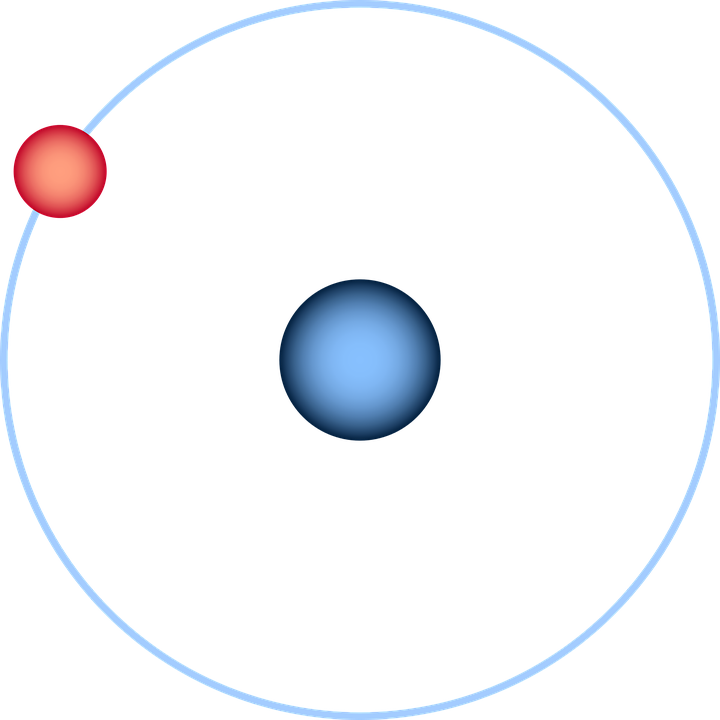 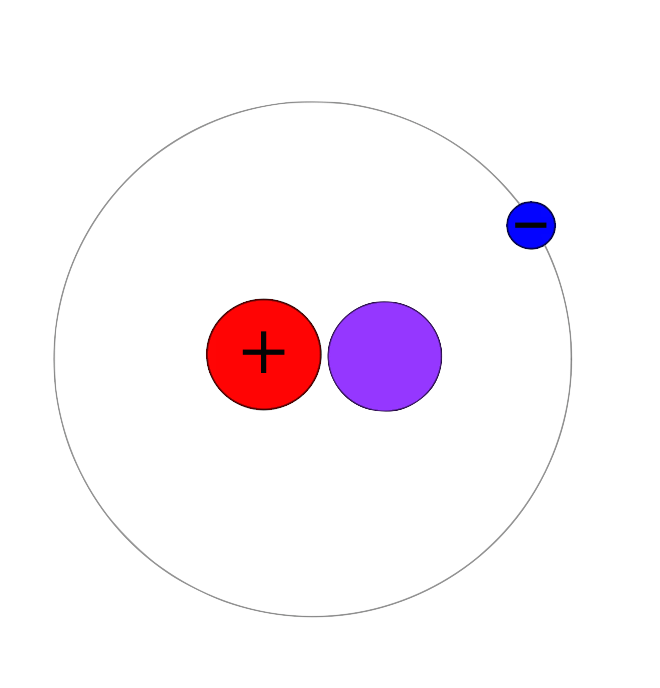 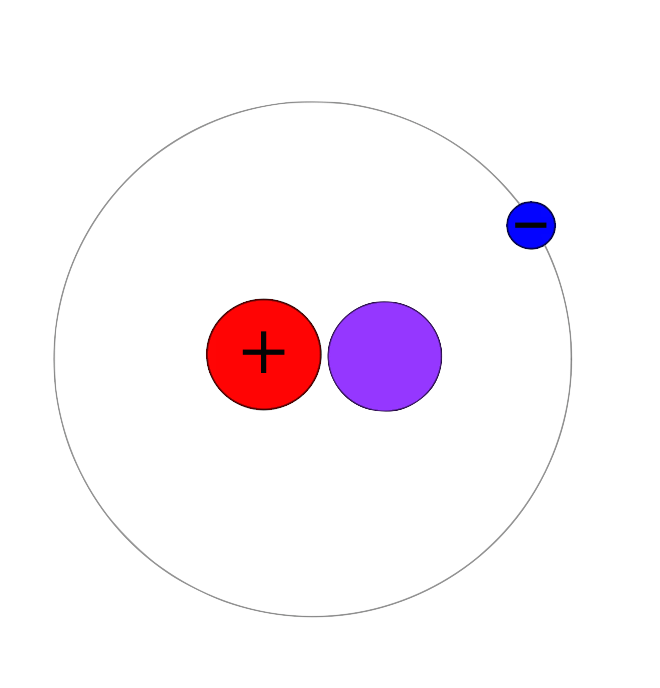 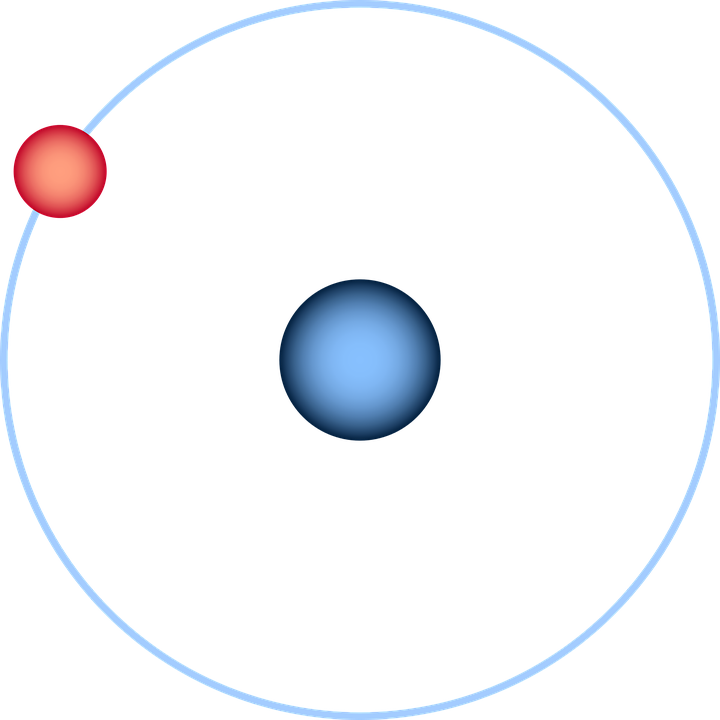 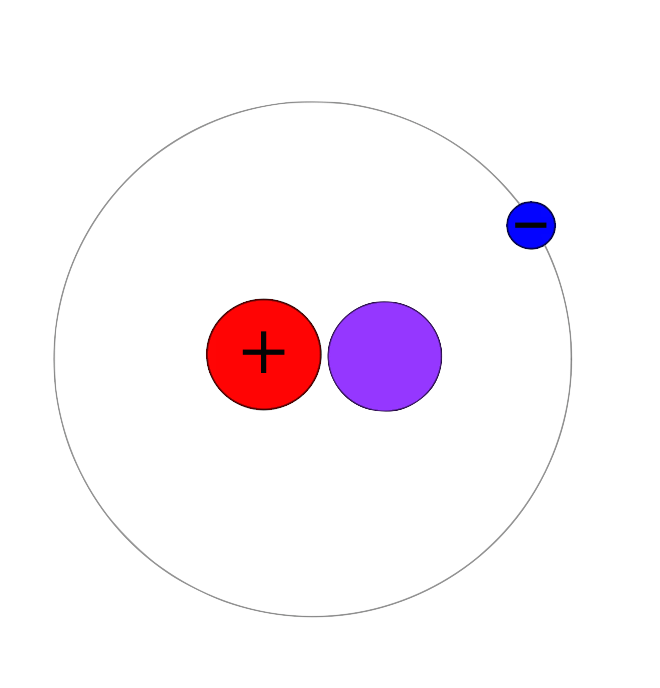 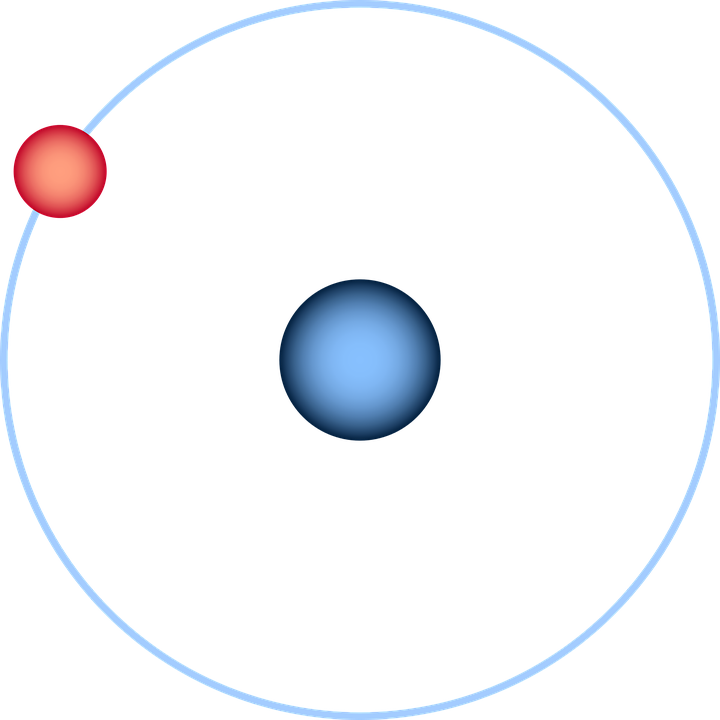 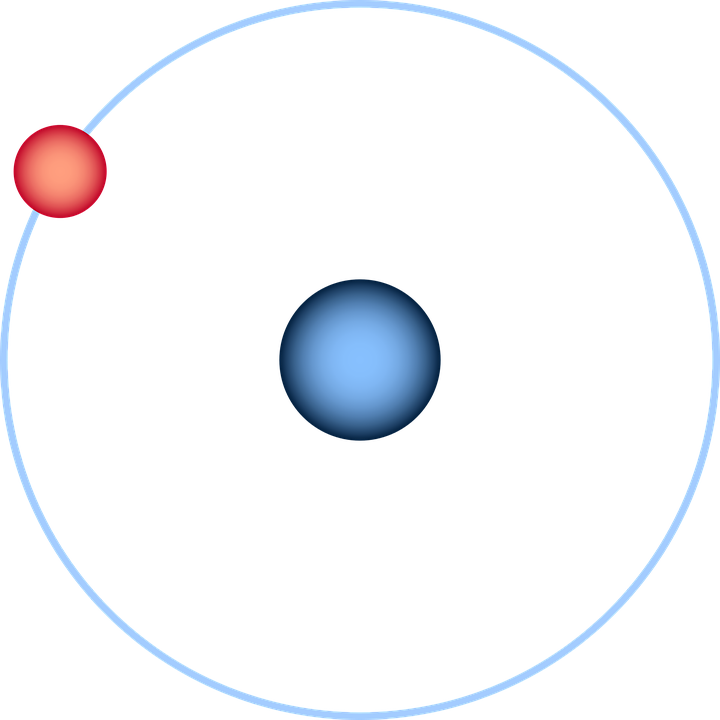 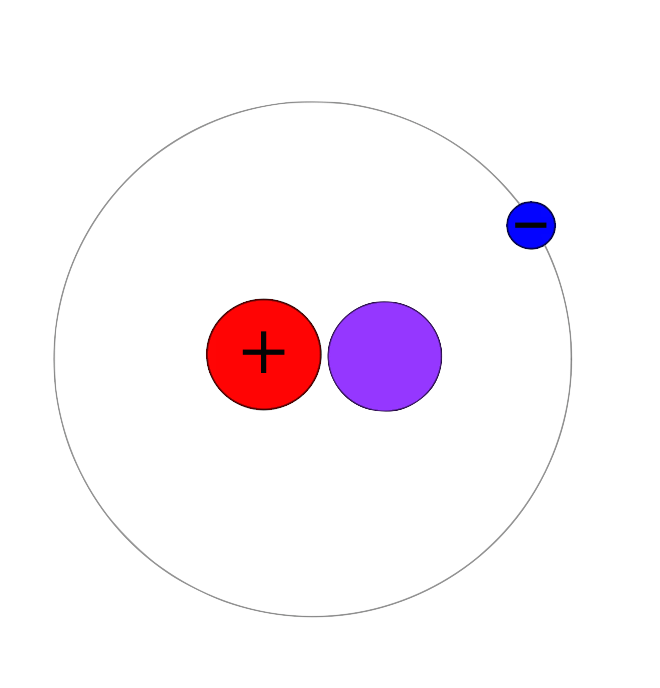 [Speaker Notes: Nu was de ruimte gevuld met neutrale atomen, maar er waren nog geen lichtbronnen aanwezig. Dit wordt daarom de donkere eeuwen genoemd ongeveer 13,796-13,4 miljard jaar geleden.]
Drempel 2: Sterren en elementen
Variatie van dichtheid in kosmische straling vlak na de oerknal is het begin van de formatie van sterrenstelsels
[Speaker Notes: Na de donkere eeuwen zijn er sterren gaan vormen. En dat is alleen mogelijk omdat er na de oerknal een variatie was in dichtheid en tempratuur. Dit is te zien in de afbeelding van het CMB.]
Gaswolken
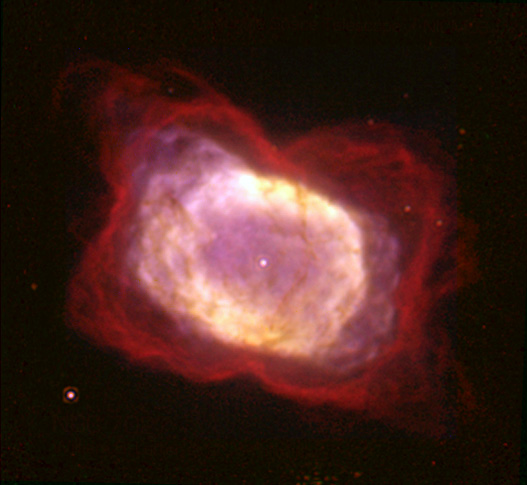 Gaswolken trekken samen vanwege zwaartekracht en donkere materie hierdoor stijgt de tempartuur binnen de gaswolk.
[Speaker Notes: Door de variatie in dichtheid en tempratuur ontstonden er enorme gaswolken. Deze gaswolken trokken samen en vormden bolvormige klonten van materie vanwege de zwaartekracht. Donkere materie speelt ook een belangrijke rol omdat zonder donkere materie zou de samenklontering van de gaswolken veel langer duren. Zo lang dat er vandaag nog steeds geen sterren zouden zijn. 

Het samenpersen van de materie zorgde voor enorm veel energie en daarom was de tempratuur in een gaswolk heel hoog. Omdat de atomen meer energie hadden, vonden er ook meer botsingen plaats vinden.]
Kernfusie
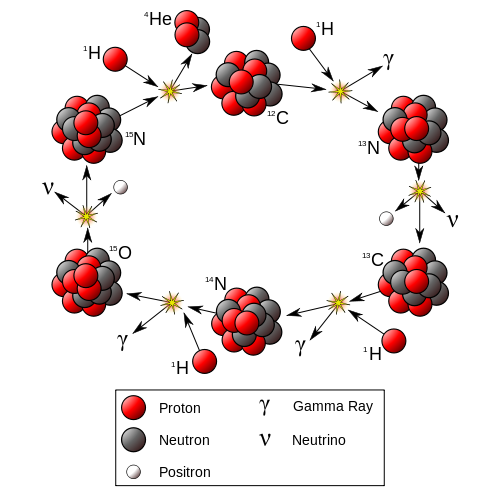 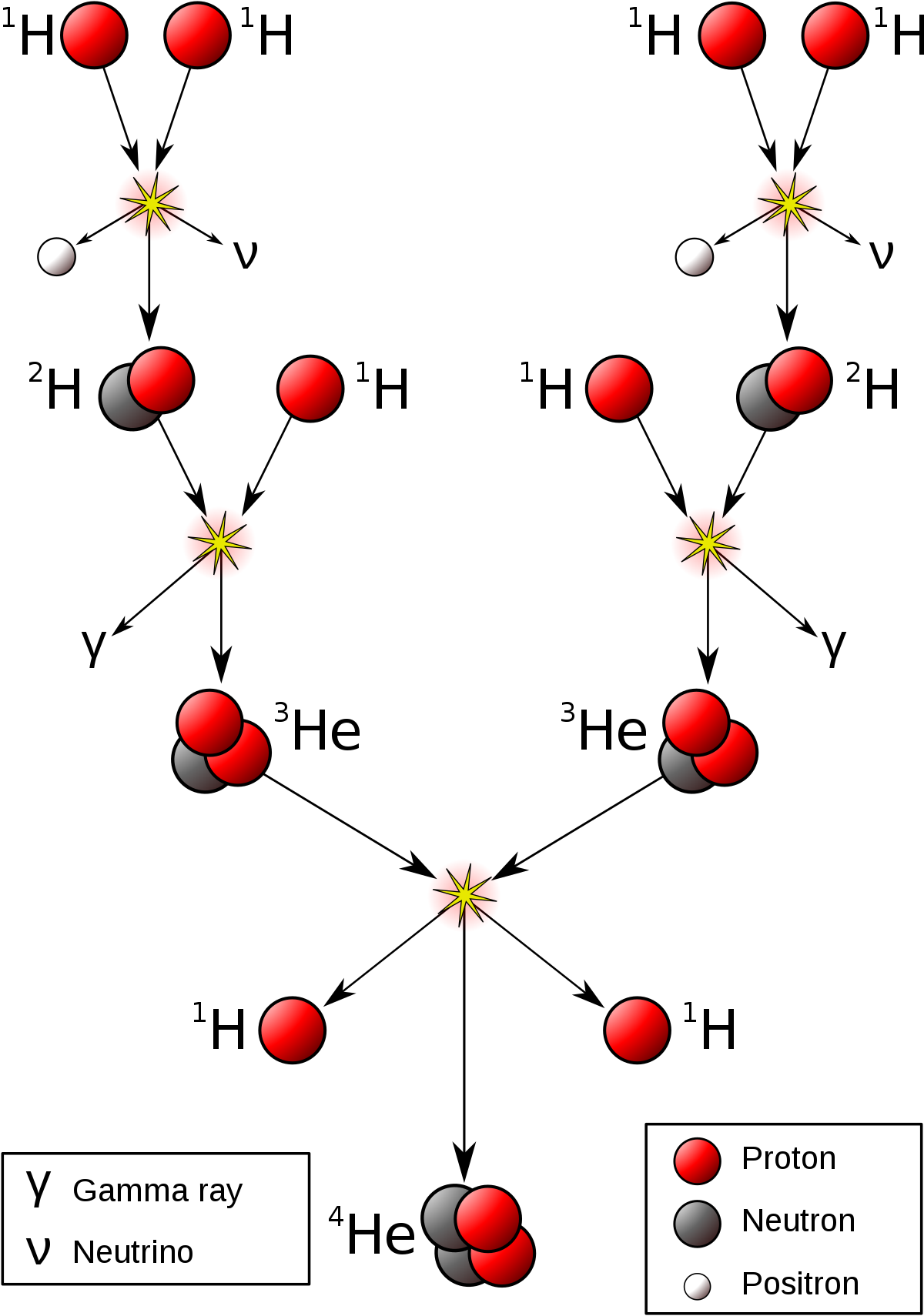 Zwaarste element in een ster is ijzer
[Speaker Notes: De botsingen van de atomenkernen die plaats vonden in de verhitte gaswolk zorgde voor kernfusie. Waarbij kernen samen smelten tot zwaardere elementen. 

De energie dat vrij kwam tijdens kernfusie zorgde voor nog meer verhitting van de gaswolk. Zoveel dat de gaswolk begint te stralen. De eerste sterren zijn nu gevormd.]
Sterrenstelsels
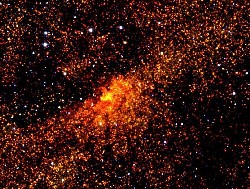 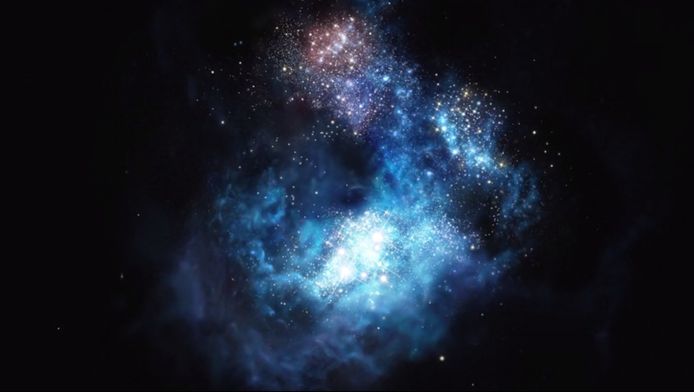 [Speaker Notes: Materie trekt materie aan (zwaartekracht). Vanwege de zwaartekracht en centripetaal kracht beginnen de samengeklonterde materie hopen in een platte schrijf te draaien. 

Het heelal is ook continue aan het uitdijen. 
*Onderzoek: Wet van Hubbel

Verdiepende stof*
In grote sterrenstelsels werd de dichtheid van het centrum zo groot dat er een zwart gat ontstond. De straling die rond een zwart zweeft heeft in het begin een hele hoge frequentie net als bij röntgenstraling en wordt later door mensen op aarde gedetecteerd met radiotelescopen als IR en radio straling.]
Supernova’s
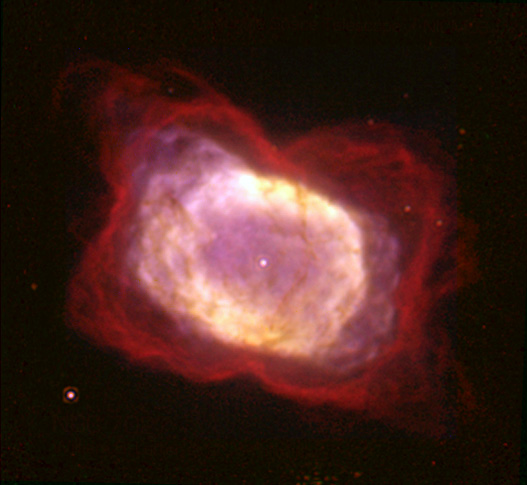 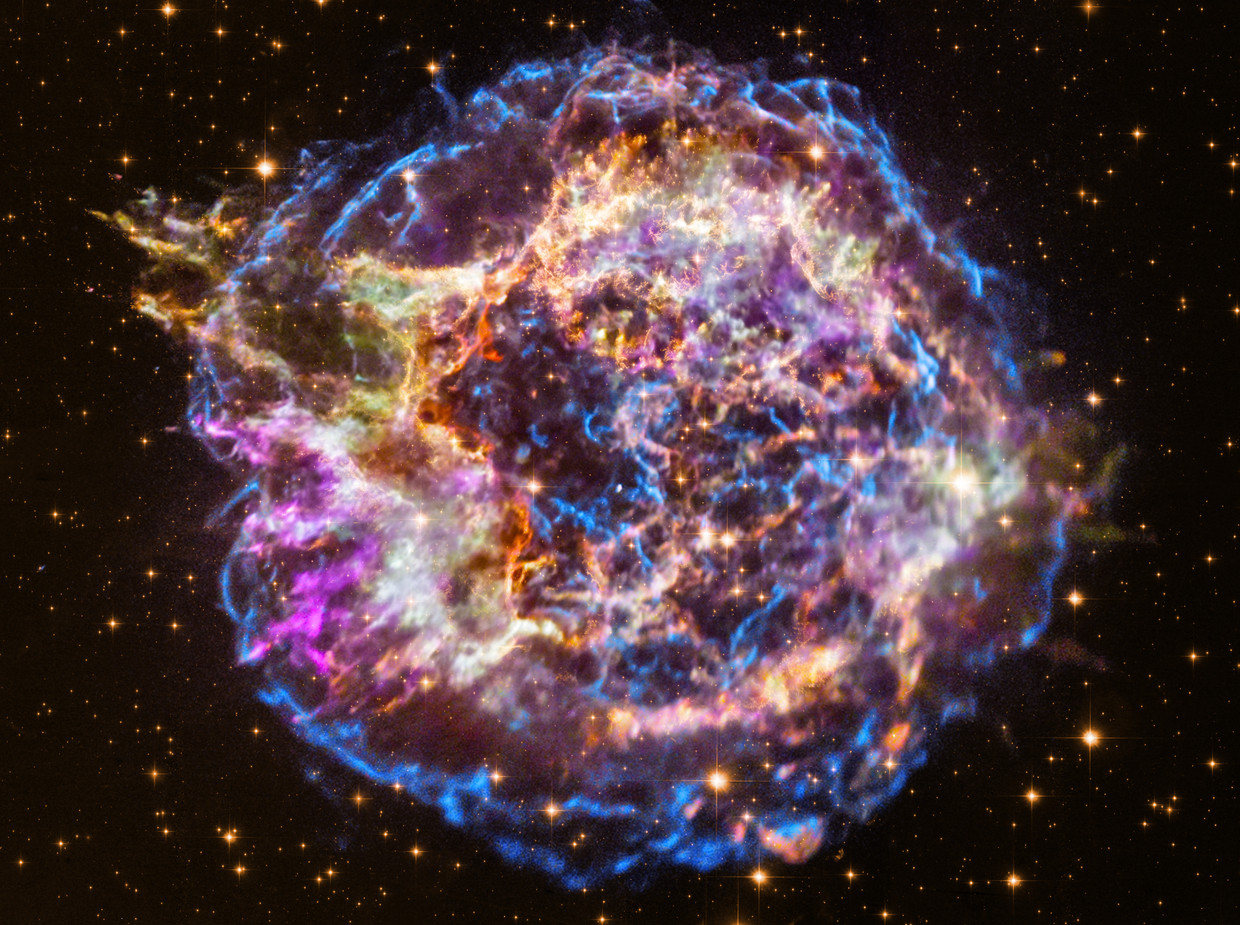 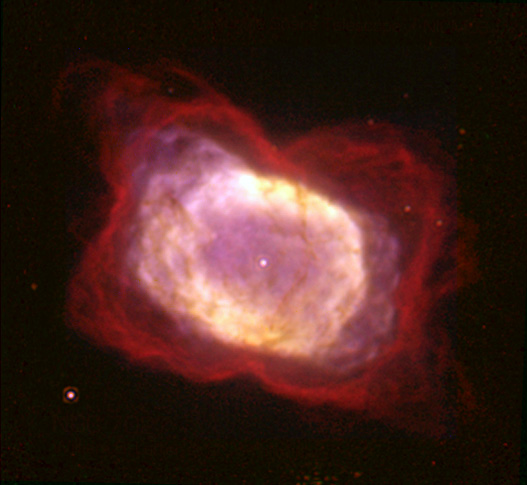 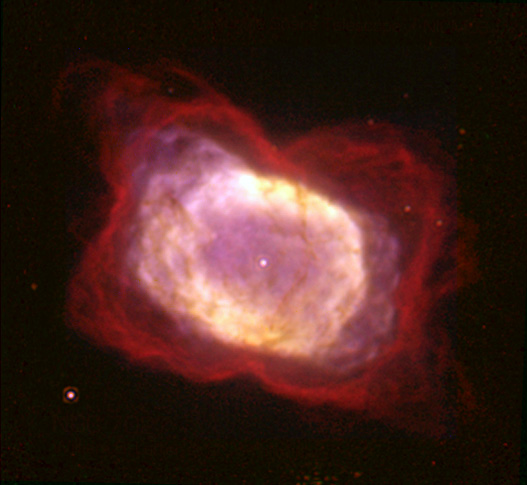 [Speaker Notes: Het zwaarste element die in een ster kan ontstaan door kernfusie is ijzer. Hoe ontstaan dan al die andere elementen? 

Wanneer een hele zware ster onstabiel wordt en al zijn kernfusie stadia doorlopen heeft, stort de ster in door invloed van zijn eigen zwaartekracht. Daarna explodeert de ster in een super nova. Door alle extra energie die vrij komt, kunnen nieuwe elementen ontstaan. Daarnaast zorgen super nova’s ervoor dat materiaal door de ruimte komt en zet het de formatie van nieuwe sterren en sterrenhopen in gang.]
Elementen
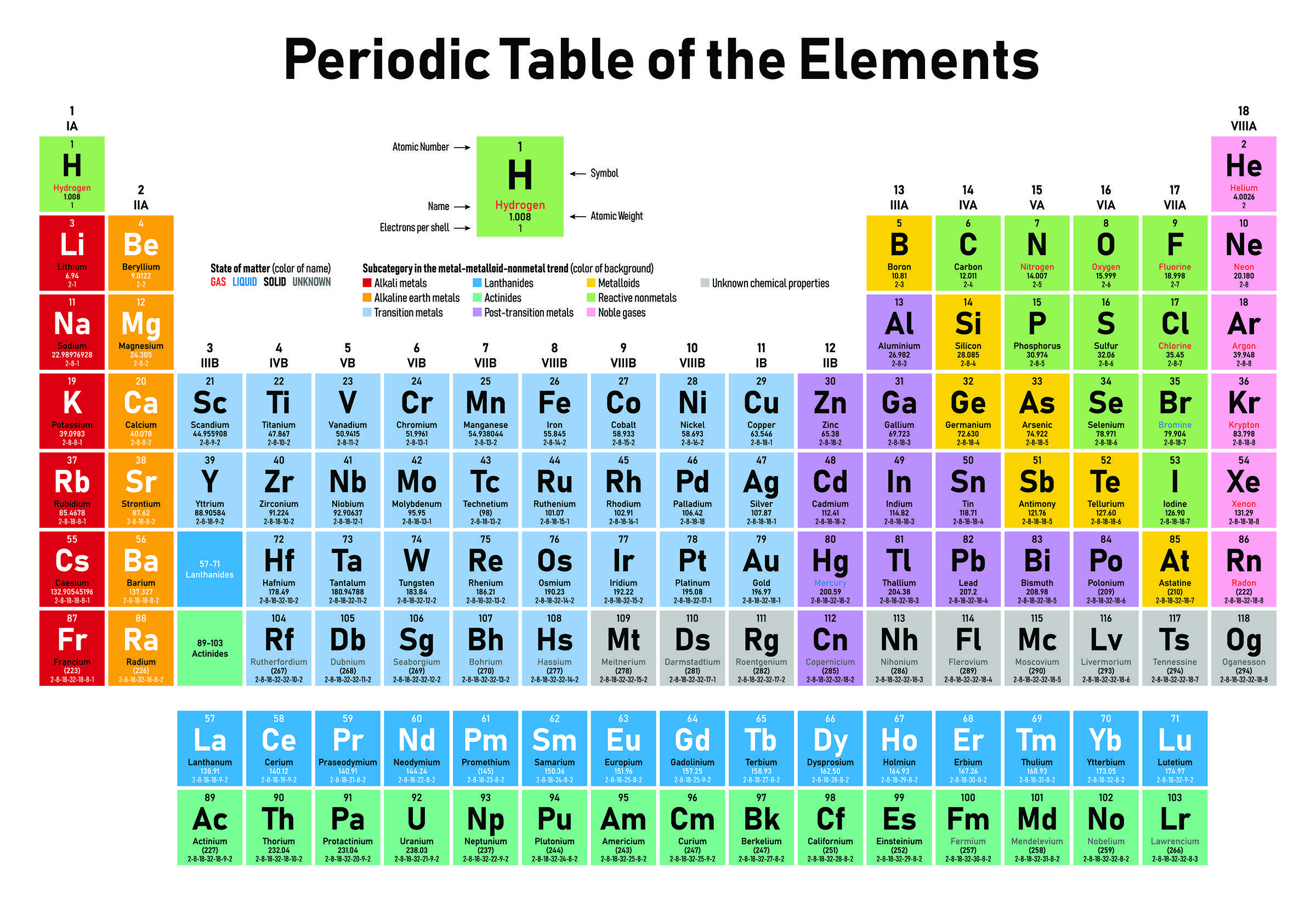 [Speaker Notes: Alle elementen die er bestaan komen van een Super Nova explosie.]
“Wij zijn sterrenstof”
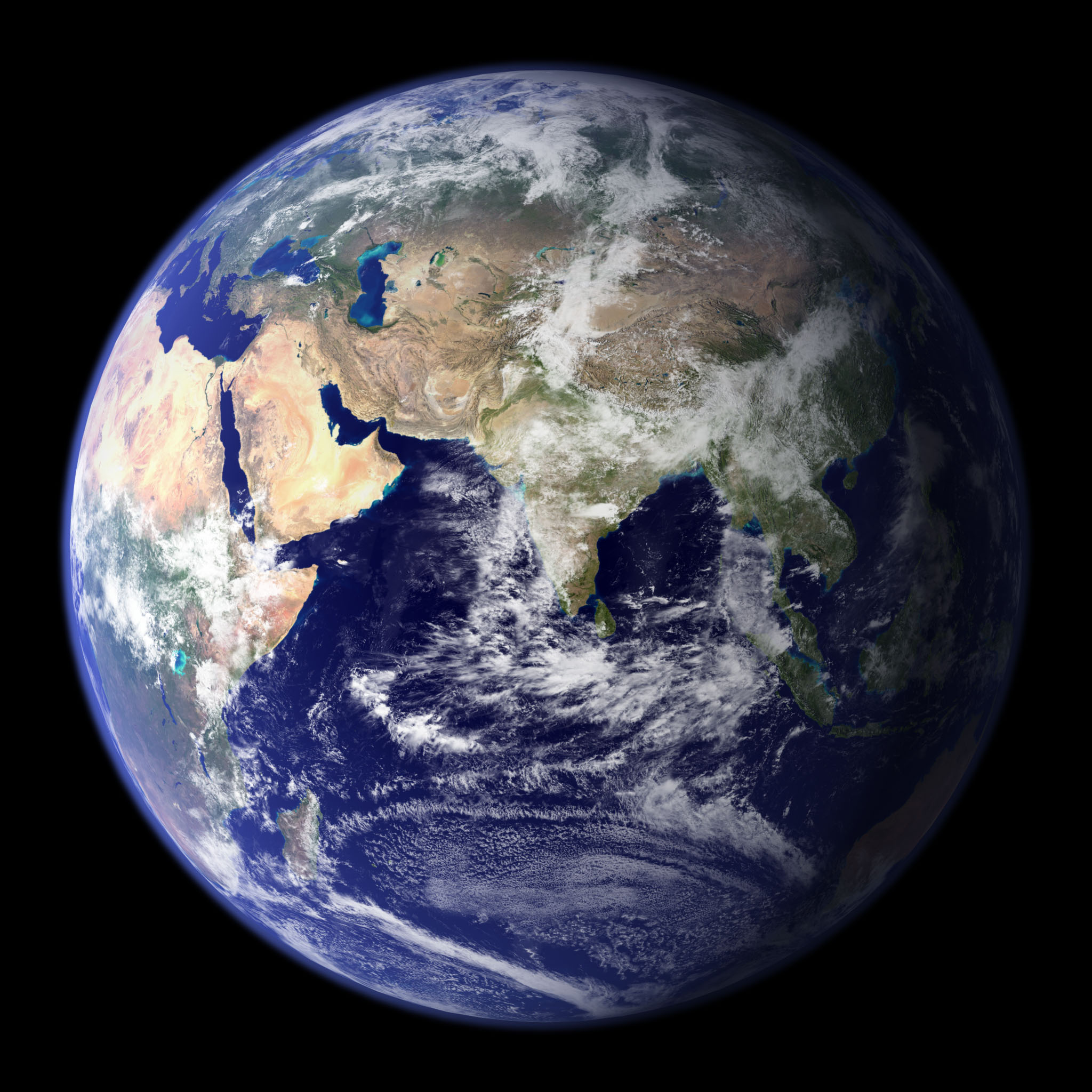 [Speaker Notes: Ook de elementen waaruit de aarde en wij bestaan, komen allemaal van sterren en super nova’s. 

Wij zijn sterren stof.]
Onderzoek: Drempel 2
Kies een onderzoeksrichting en maak de bijpassende opdrachten in je werkboek.
Onderwerpen zijn:
Praktische wijze van onderzoek: Kijken naar sterren en de locatie bepalen 
Litratuur onderzoek: De rol van zwaartekracht en donkere materie bij de formatie van sterren